مهمة تربية إسلامية للصفوف الرابعة 
2021-3-15
اعزائي الطلاب 
تحدثنا في الأسبوع السابق عن معجزة الاسراء والمعراج ، سنكمل هذا الأسبوع نفس الموضوع 
مرفق في الملف شرح عن معجزة الاسراء والمعراج ، و6 أسئلة في نهاية العرض ( من شريحة 20 حتى 25)
ملاحظات :.
انسخ الأسئلة في دفترك ثم اجب عنها ،بعد حل المهمة الرجاء تصويرها وارسالها على الرقم 0534351438 ( ضروري جدا كتابة اسم الطالب الثلاثي والصف ) 
استقبل حلول المهمة حتى الساعة السادسة مساء
عملا ممتعا 
معلمتكم حنان جبارين
الإسراء والمعراج
ازدياد أذى قريش للنبي بعد فقده أعظم نصيرين له
بعد ان فقد النبي عليه الصلاة والسلام أعظم نصيرين له في العام العاشر من البعثة وهما 
     1- زوجته خديجة بنت خويلد .
     2- عمه أبو طالب
 أشتد أذى قريش للرسول عليه الصلاة والسلام بعد هذا المصاب الجلل الذى ألم به، ففكر في مكان يجد فيه النصرة والمؤازرة .
خروج النبي عليه الصلاة والسلام للطائف
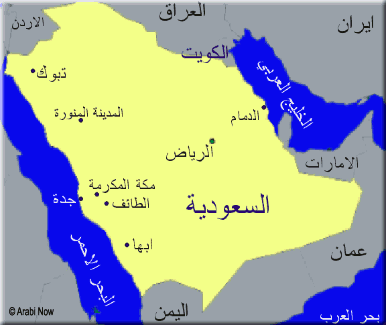 خرج النبي عليه الصلاة والسلام إلي الطائف يعرض دعوته على أهلها ، لعله يجد منها الهداية والمؤازرة .
لم يجد الرسول عليه الصلاة والسلام من أهل الطائف إلا التكذيب والإساءة حتى أنهم سلطوا عليه العبيد والصبيان والسفهاء يرمونه بالحجارة ، فأدموا قدميه .
في هذا الموقف رفع النبي عليه الصلاة والسلام يديه إلي ربه منادياً مناجياً بدعاء كله إيمان وثقة بنصرة الله ، فما لبث أن جاءته عناية الله تزيل عنه همومه وآلامه وتذهب أحزانه .
ترى ما هو هذا الحدث الذى أراد الله به أن يخفف عن نبيه محمد؟
خبر الإسراء والمعراج ( الحدث العظيم )
قال تعالي : ( سبحان الذى أسرى بعبده ليلاً من المسجد الحرام إلي المسجد الأقصى الذى بركنا حوله لنريه من آيتنا إنه هو السميع البصير ) . صدق الله العظيم .
كان  النبي  صلى الله عليه وسلم  نائماً ،
 فأتاه  الملك جبريل - عليه السلام- 
ومعه  دابة  تدعى 

فركبها  النبي صلى الله عليه وسلم
من  مكة
البراق
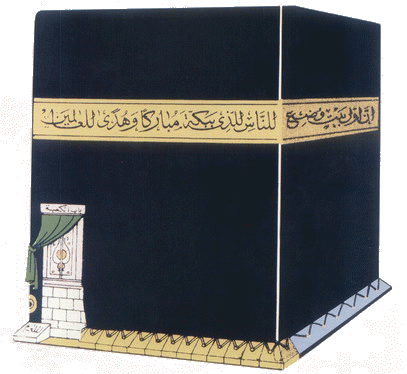 حتى وَصَلَ إلى المسجد الأقصى
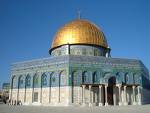 وفي المسجد الأقصى
ألتقى الأنبياء عليهم السلام
وصلى بهم رسول الله صلى الله عليه وسلم ( إماماً ).
هذه هي رحلة الإسراء
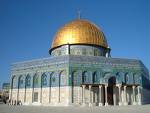 الإسراء
انتقال  رسول  الله صلى الله عليه وسلم
من
المسجد الحرام
إلى
المسجد الأقصى
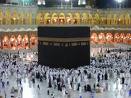 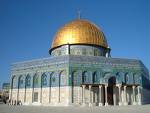 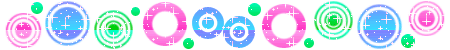 ثم عرج بالنبي صلى الله عليه وسلم من
المسجد الأقصى

إلى السماوات العلا
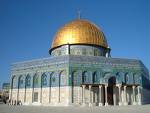 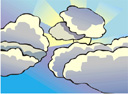 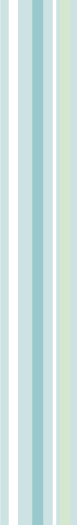 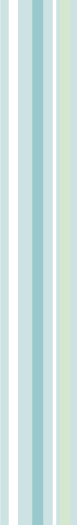 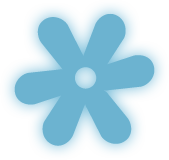 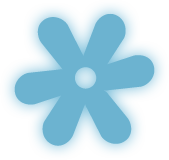 وفي  السماوات  العلا ألتقى :
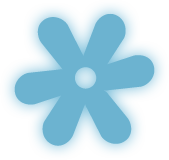 - بعض الأنبياء عليهم السلام
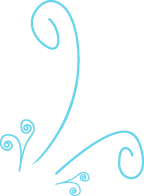 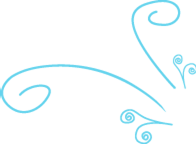 - الجنة والنار
- الملك خازن النار
- سدرة المنتهى
وفي السماء العلا فرض الله تعالى 
على المسلمين 
في كل ليلة ، وكل صلاة تعادل خمسين صلاة.
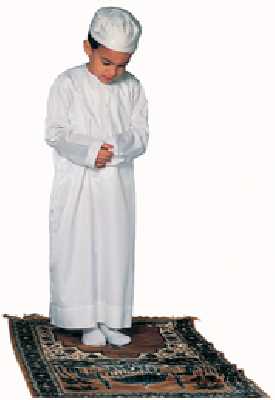 خمس صلوات
المعراج
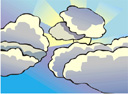 إلى السماوات العلا
صعود  رسول  الله صلى الله عليه وسلم
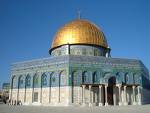 من
المسجد الأقصى
لما أصبح الناس أخبرهم
رسول الله صلى الله عليه وسلم بالخبر.
فأنكروا ، وكذبوه ، وتكبروا ،
واستهزؤوا به.
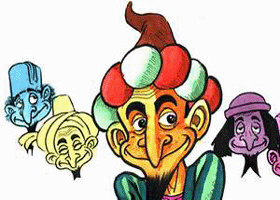 إلا رجلاً واحداً ؟؟
وصف لهم المسجد الأقصى 
وأخبرهم أنه شاهد قافلة
من قريش في عودته.
ما هو الاسراء وما هو المعراج؟
الإسراء: هي رحلة أرضية تمت بقدرة الله لرسول الله من مكة إلى بيت المقدس.

المعراج: فهي رحلة سماوية تمت بقدرة الله لرسول الله من بيت المقدس إلى 
السماوات العلا ثم إلى سدرة المنتهى .
قد انتقل الرسول محمد صلى الله عليه وسلم  بالبراق .
معنى كلمة البراق:
   دابة  بيضاء  طويلة  فوق الحمار ودون البغل تضع  حافرها حيث يصل نظرها .
خبر الإسراء والمعراج
أكرم الله سبحانه وتعالي عبده محمدا عليه الصلاة والسلام برحلتين عظيمتين، حيث اسرى به من المسجد الحرام إلي المسجد الاقصى وعرج به إلي السماوات العلا .
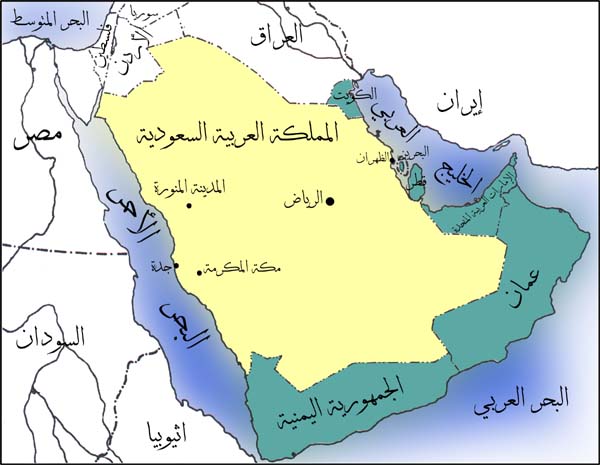 خبر الإسراء والمعراج
كما قلنا سابقاً أكرم الله سبحانه وتعالي عبده محمدا عليه الصلاة والسلام برحلتين عظيمتين.
  الأولي / أرضية وهي الإسراء من المسجد الحرام بمكة إلي المسجد الأقصى في القدس بفلسطين .
 الثانية / علوية وهي المعراج من المسجد الأقصى إلي السماوات العلا وفي هذه الرحلة فرضت الصلاة . 
 وقد تجلت في هاتين الرحلتين قدرة الله تعالي وعظمته كما تجلت منزلة النبي عليه الصلاة والسلام عند ربه .
المسجد الحرام
المسجد الأقصى
أسئلة
فقد النبي أعظم نصيرين له في العام العاشر من البعثة وهما زوجته خديجة وعمه
1- أبو طالب

2- أبو لهب

3- جميع ما ذكر
أشتد أذى قريش للرسول عليه الصلاة والسلام بعد هذا المصاب الجلل الذى ألم به، ففكر في مكان يجد فيه النصرة والمؤازرة فذهب إلي
1- الحبشة 

2- فلسطين

3- الطائف
وجد الرسول عليه الصلاة والسلام من أهل الطائف النصرة والمؤازرة
1- خــــــــــطــــــــأ

2- صــــــــــــــــــح
الحدث الذى أراد الله به أن يخفف عن نبيه محمد هو خبر الإسراء والمعراج
1- صــــــــــــــــح

2- خـــــــطــــــــــأ
عرج بمحمد  من المسجد الأقصى إلي السماوات العلا وهناك فرضت عليه الصلاة
1- صــــــــــــــــح

2- خـــــــطــــــــــأ
وقد تجلت في هاتين الرحلتين
1- قدرةالله تعالي وعظمته 

2- منزلة النبي  عند ربه

3- جميع ما ذكر صحيح